PLANNING AND MANAGING MAJOR BUILDING PROJECTSHoly Trinity, Leeds 21st November 2019
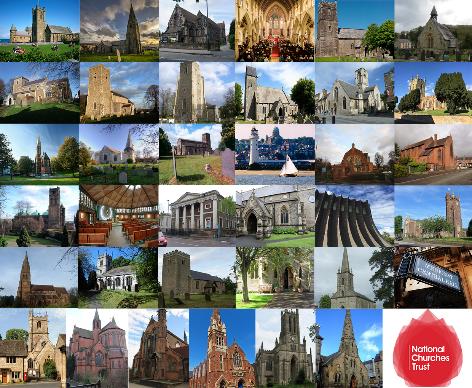 Grants 2015 – 2019
2000+ applications – year on year rise
750+ grants awarded
Over £6 million distributed
24% average success rate for Repair and Community type grants – i.e. 1 in 4
Average Repair grants: £17,000
Average Community grants: £10,200
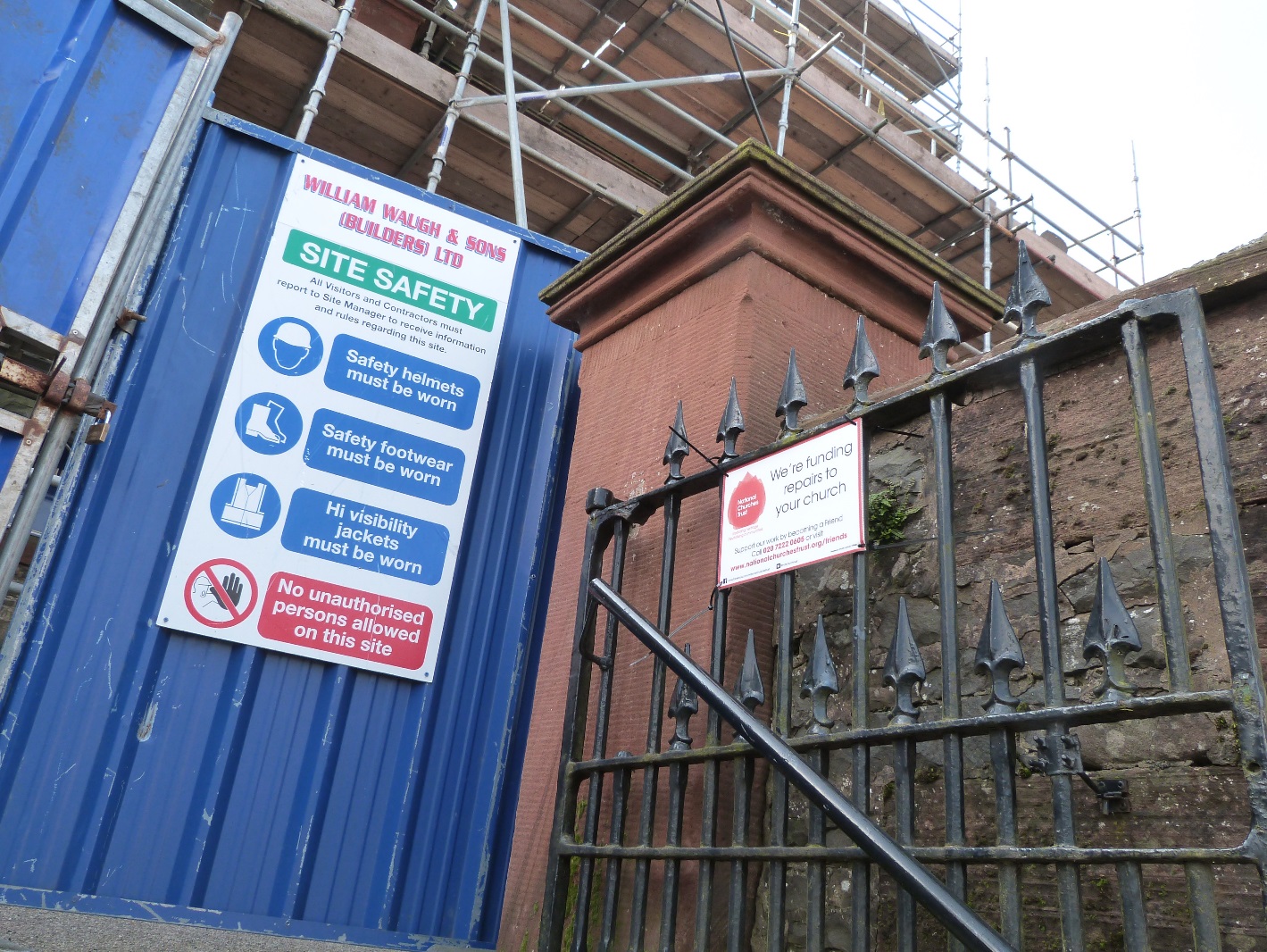 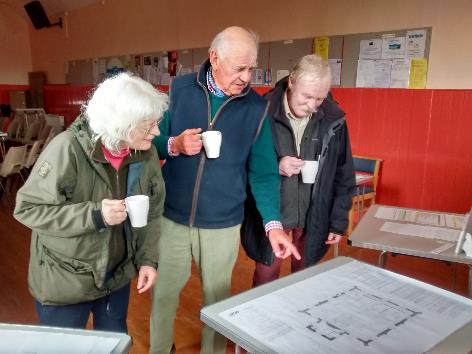 TOP TIP #1
Are you eligible?
Must be a Christian Place of Worship
Must be open
Open to Listed and Unlisted buildings
Must have raised 50% costs
Work must be to the church building
Work must not have started
Must have quotes in place
Must have permissions in place
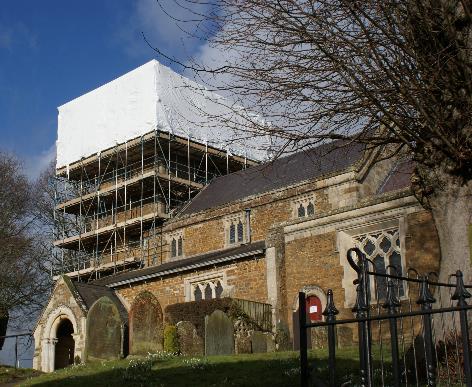 TOP TIP #2
Do we fund what you want to do?
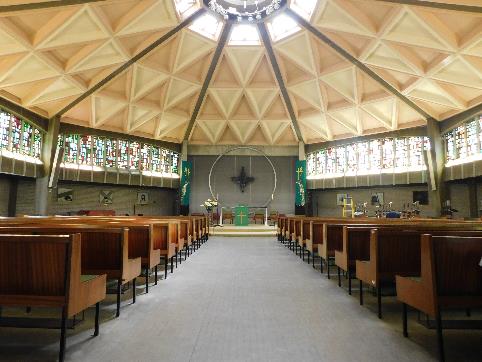 Foundation Grants
Gateway Grants
Cornerstone Grants
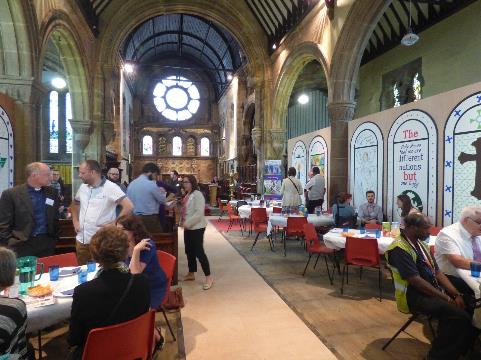 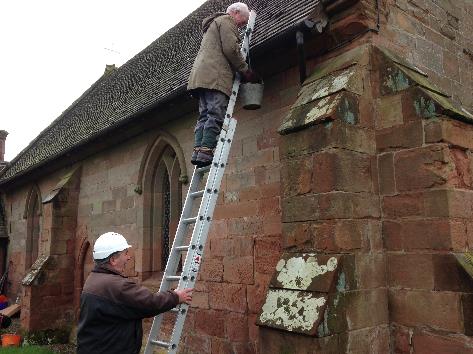 TOP TIP #3
Read the Guidance
How to fill in the form
What to include and why
Examples of what looking for
Scoring Criteria
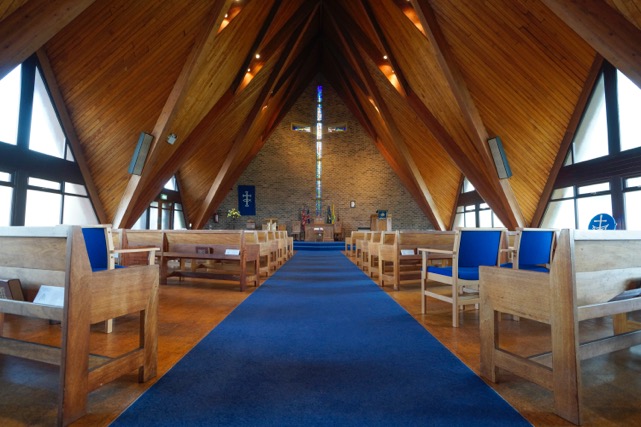 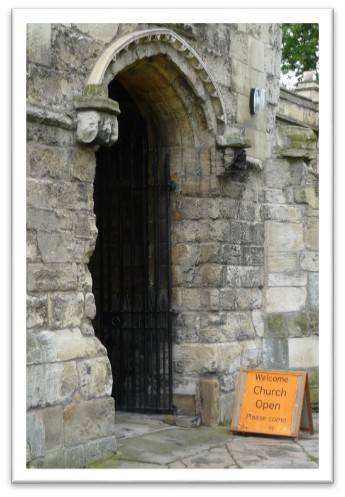 TOP TIP #4
Make a brilliant bid!
One size does not fit all
You are the experts
Three essential ingredients
It is a learning process
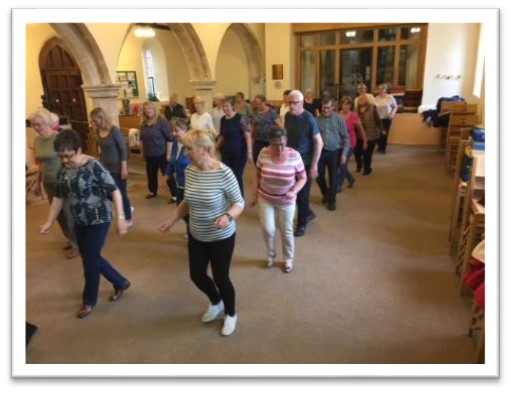 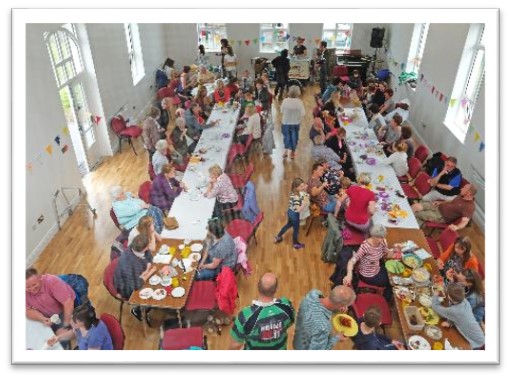 TOP TIP #5
Make a funding plan
Need more than one bid
Reassurance
Timing is crucial
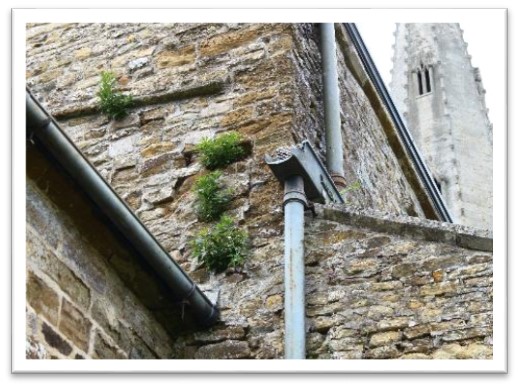 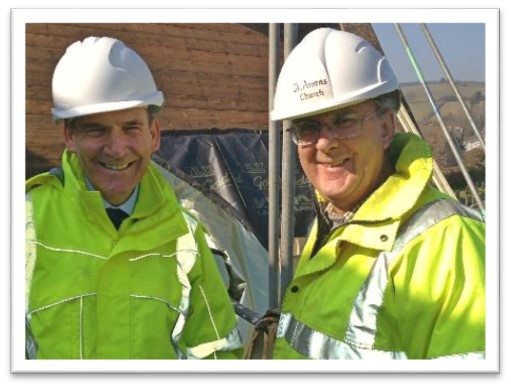 TOP TIP #6
It isn’t just about the money!
MaintenanceBooker
ExploreChurches
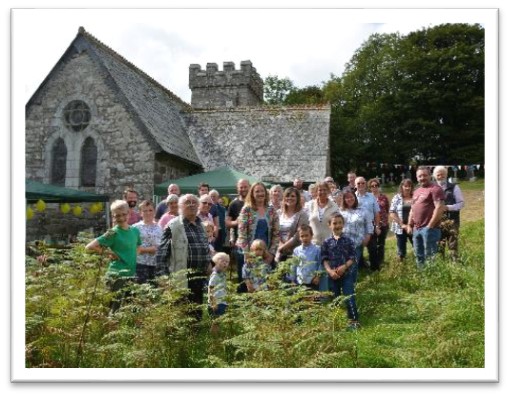 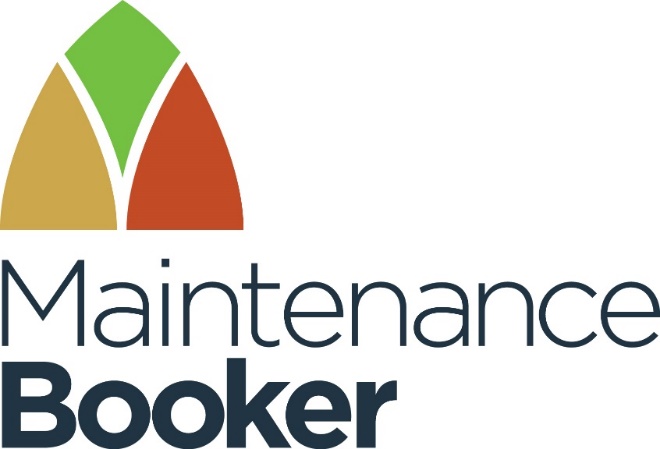 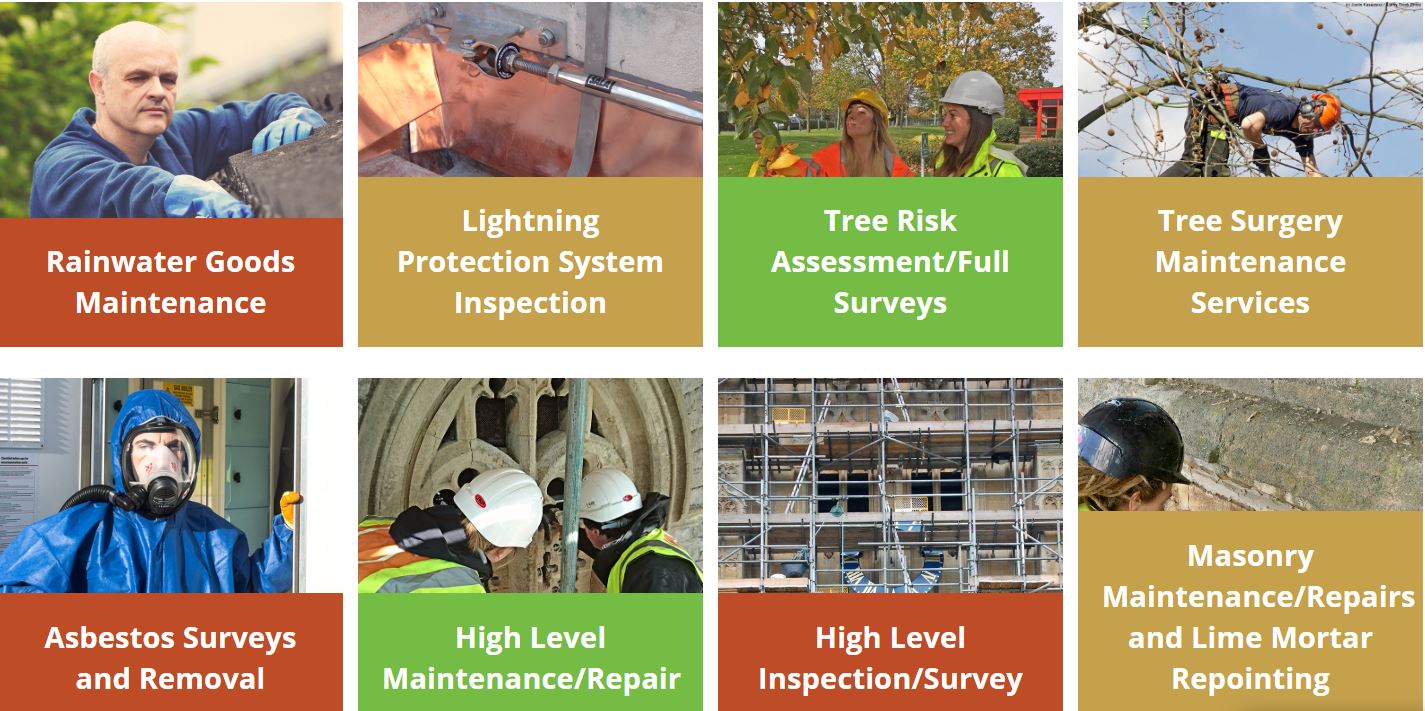 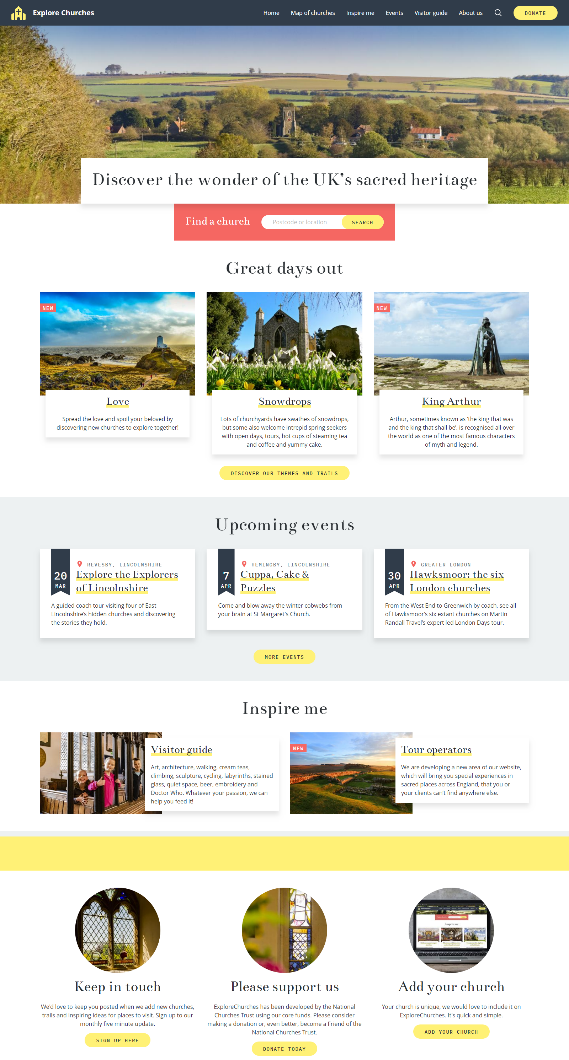 ExploreChurches
A new and exciting place to promote churches.
ExploreChurches is part of the Trust’s church tourism work, which also includes:
regularly changing homepage with features, campaigns, events and themed lists and trails
NEW experiences
NEW events
themed lists and trails, new every fortnight
searchable map
3000+ detailed church pages
visitor guide, including spotters guide and county pages
Any questions?
Nigel Mills, Grants Officer (Scotland / Northern England / Northern Ireland) 
nigel.mills@nationalchurchestrust.org 
07702812406


The National Churches Trust
7 Tufton Street
London
SW1P 3QB
www.nationalchurchestrust.org
grants@nationalchurchestrust.org
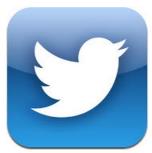 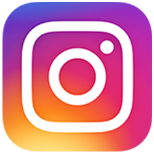 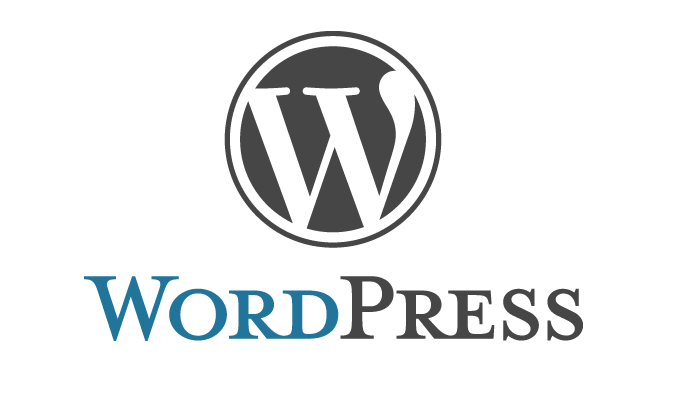 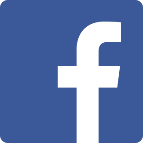 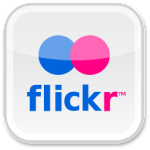 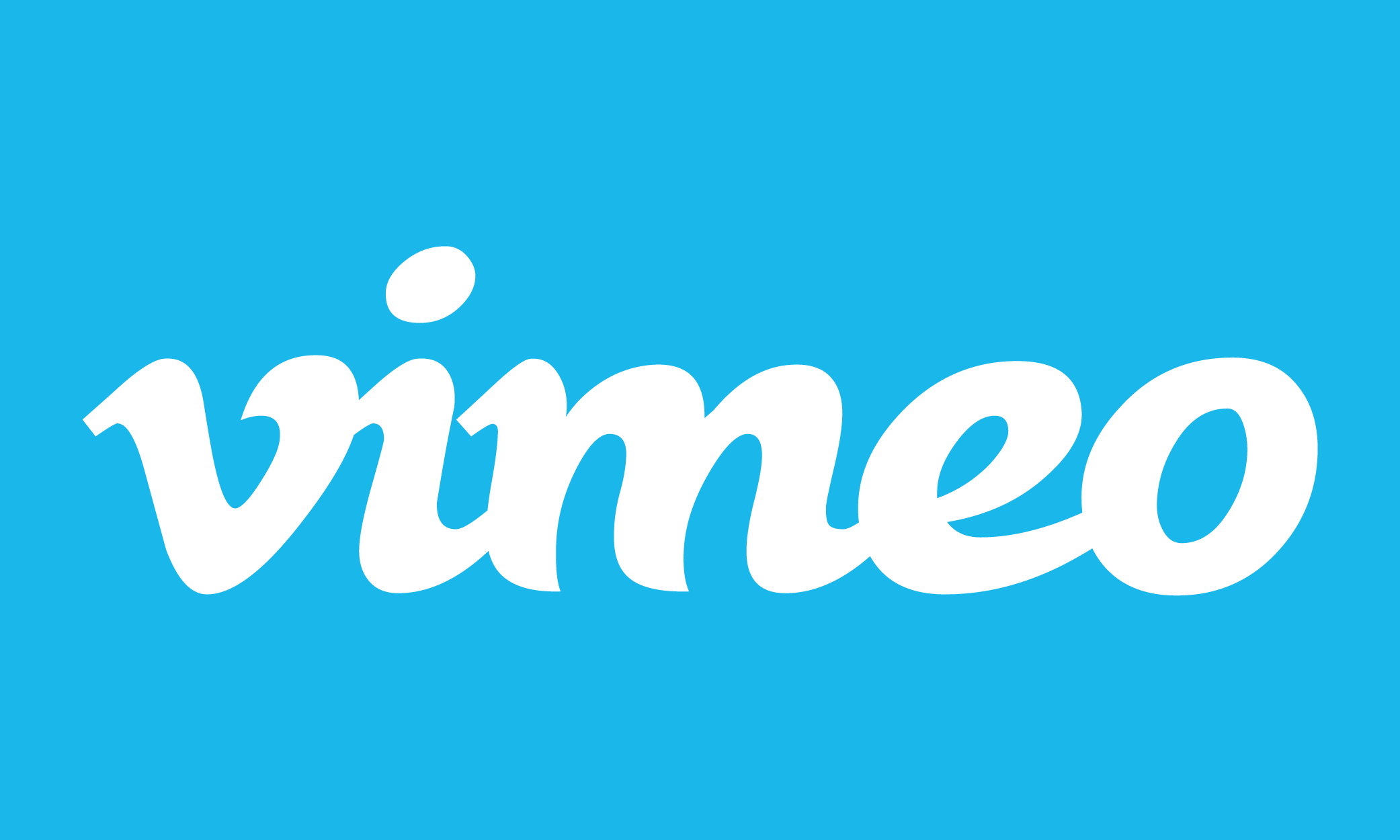